Государственное учреждение образования «Центр коррекционно-развивающего обучения и реабилитации Свислочского района»СОЗДАНИЕ В ГОСУДАРСТВЕННОМ УЧРЕЖДЕНИИ ОБРАЗОВАНИЯ  «ЦЕНТР КОРРЕКЦИОННО-РАЗВИВАЮЩЕГО ОБУЧЕНИЯ И РЕАБИЛИТАЦИИ СВИСЛОЧСКОГО РАЙОНА» ДОСТУПНОЙ БЕЗБАРЬЕРНОЙ  СРЕДЫ  С УЧЕТОМ КОМПЛЕКСНОГО ПОДХОДА
УСТАНОВКА ТАКТИЛЬНЫХ НАПРАВЛЯЮЩИХ ОТ КАЛИТКИ ДО ВХОДА В ЗДАНИЕ
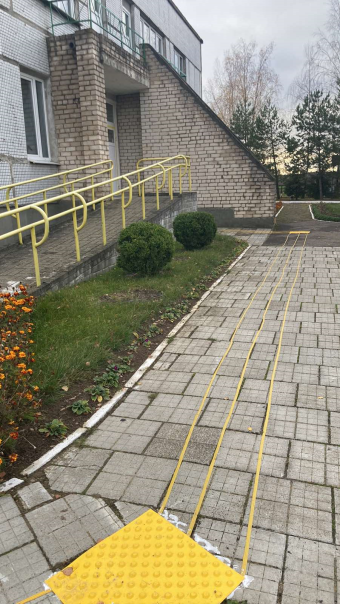 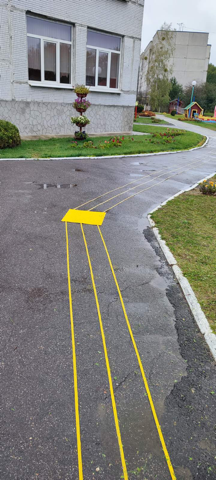 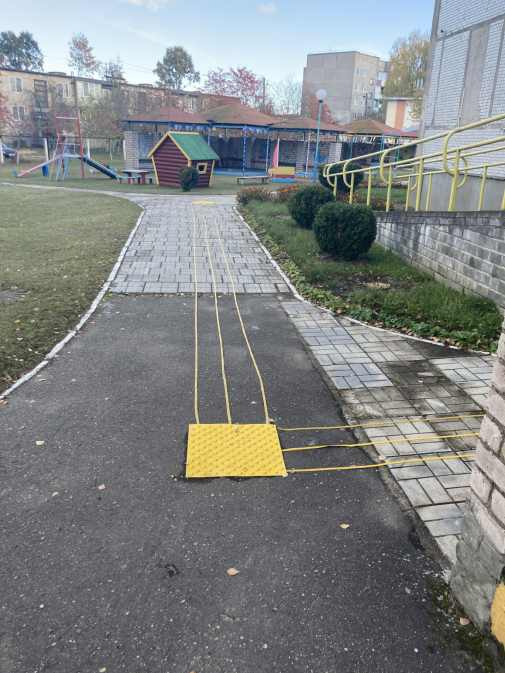 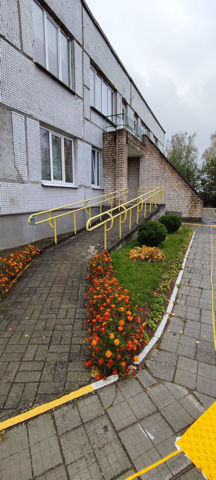 ОБУСТРОЙСТВО ПАНДУСА, ПЕРИЛ И ОТБОЙНЫХ БОРТИКОВ
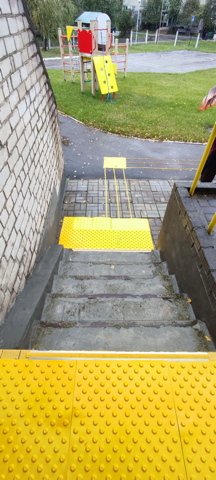 УКЛАДКА
 ТАКТИЛЬНОЙ ПЛИТКИ
УСТАНОВКА НА ПЕРВОЙ И ПОСЛЕДНЕЙ СТУПЕНИ ЛЕСТНИЦЫ ТАКТИЛЬНЫХ ПРЕДУПРЕЖДАЮЩИХ ИНДИКАТОРОВ
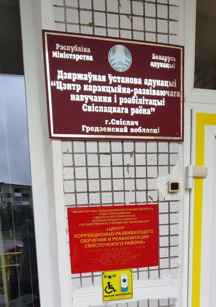 УСТАНОВКА УНИВЕРСАЛЬНОЙ ИНФОРМАЦИОННОЙ ВЫВЕСКИ СО ШРИФТОМ БРАЙЛЯ
 У ВХОДА В ЗДАНИЕ
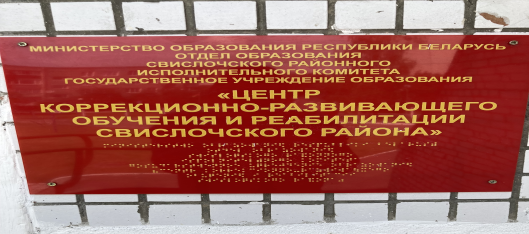 ОБОРУДОВАНИЕ КНОПКИ ВЫЗОВА ПЕРСОНАЛА С ТАБЛИЧКОЙ ШРИФТОМ БРАЙЛЯ
УСТАНОВКА РЕЧЕВОГО ЗВУКОВОГО ЭЛЕКТРОННОГО ИНФОРМАТОРА С ДИСТАНЦИОННЫМ УПРАВЛЕНИЕМ НАД ВХОДНОЙ ГРУППОЙ
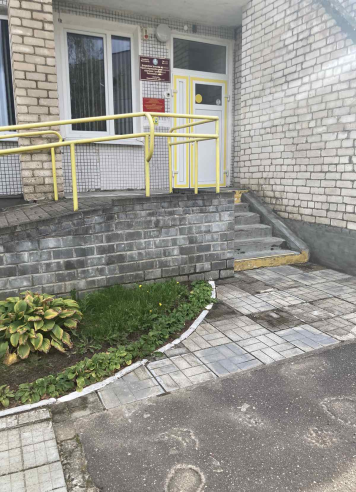 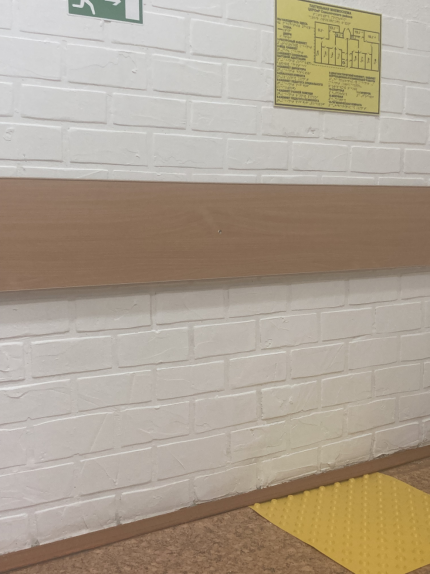 УСТАНОВКА МНЕМОСХЕМЫ РАСПОЛОЖЕНИЯ ОБЪЕКТОВ В УЧРЕЖДЕНИИ
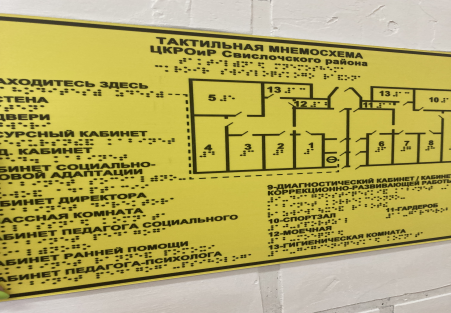 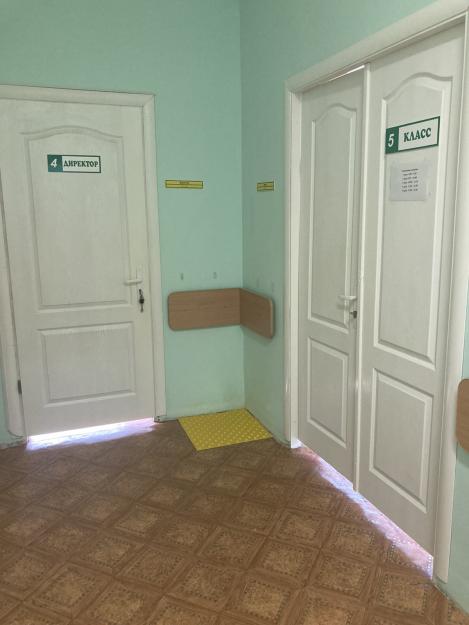 УСТАНОВКА ИНФОРМАЦИОННЫХ ТАБЛИЧЕК ШРИФТОМ БРАЙЛЯ
ВЫПОЛНЕНИЕ  РАБОТ ПО ОБУСТРОЙСТВУ САНУЗЛА ДЛЯ ЛИЦ С ИНВАЛИДНОСТЬЮ

Установка мнемосхемы расположения объектов в санитарной комнате

 Оборудование                                             входной группы 
в санузел 
системой звуковой навигации
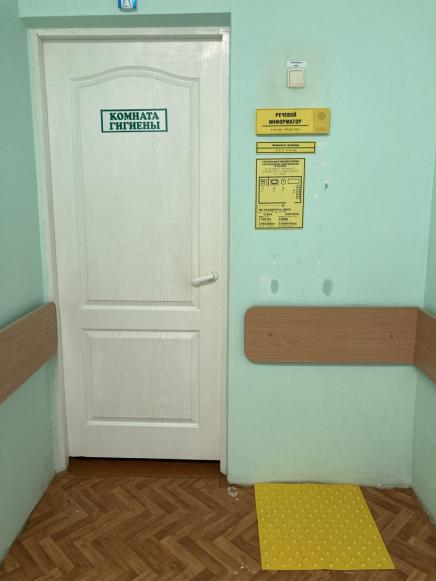 Установка поручня для раковины с      креплением к полу и настенного и откидного поручней
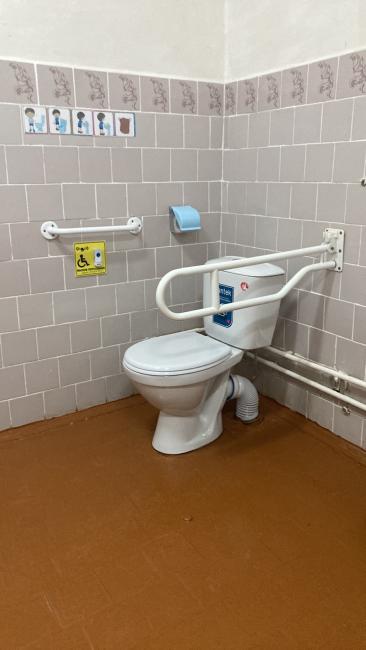 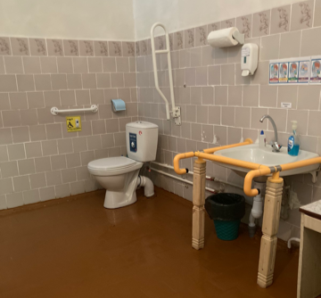 Оборудование кнопки вызова персонала с табличкой шрифтом Брайля
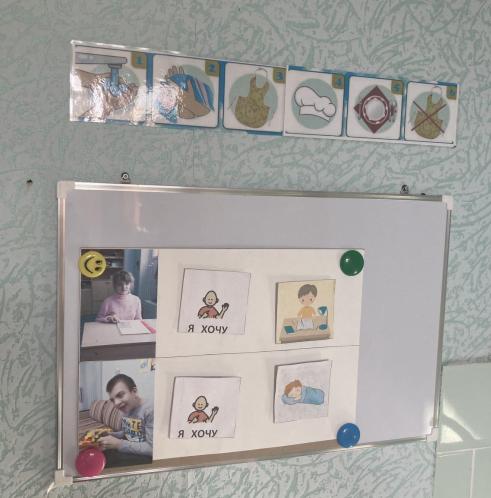 Р
РАЗМЕЩЕНИЕ 
АЛГОРИТМОВ ДЕЙСТВИЙ
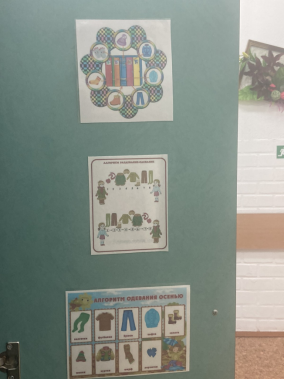